Meetings Industry
Because of the growth in the meeting and conventions area, it is an area of interest to students of tourism. With the growth of more corporate and association meetings, there is a need for more meeting planners, meeting consultants, and suppliers of goods and services to meeting planners.
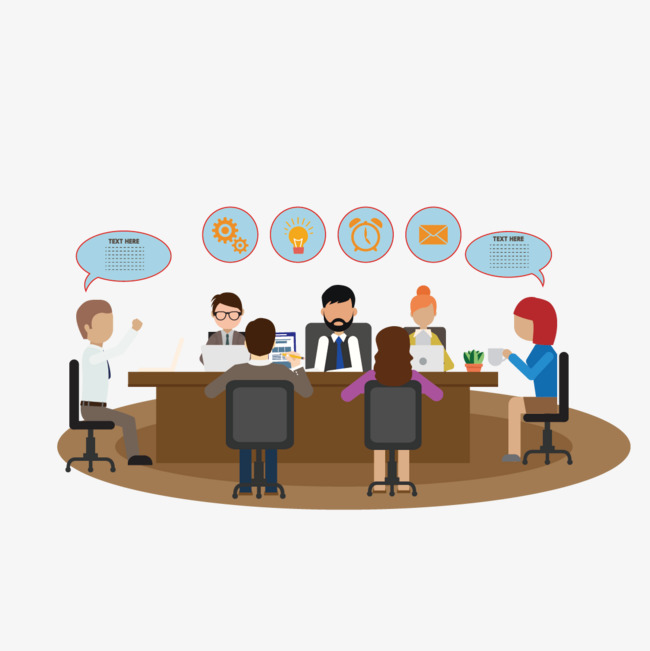 Meeting Planners
Professional meeting planners are involved with such tasks as selecting sites, negotiating hotel contracts, negotiating with airlines, writing contracts, planning food and beverage, preparing signage, managing traffic flow, planning audio-visual, negotiating with foreign countries and hotels for incentive travel, budgeting, promotion, public relations, and planning special events and post meeting tours. Meeting planners are found in corporations, special-interest associations, educational institutions, trade shows, and government.
Miscellaneous Services
Many other organizations provide essential services to tourism. 

Hospitals And Medical Services 
Police Services
Sanitary Trash Pickup And Disposal Services; Laundry Services; 
Construction Services; 
Retail Stores Such As Department Stores, Drugstores, And Clothing Stores;
Marketing Consultants; 
Newspapers
Tourism Distribution Channels
Introduction
The tourism channel of distribution is an operating structure system, or various combinations of organizations through which a producer of travel describes, sells, or confirms travel arrangements to the buyer. 

Tourism produces mainly services that are intangible

Their products flow to the ultimate consumer through wholesalers, distributors, and middlemen. 

The most efficient method is to market through:
Travel agencies 
Internet 
Tour Operators
Tour Operator & Travel Agent
The main difference is that a tour operator is responsible for operating and providing your vacation through the contracting, booking and packaging together of the various components of your tour such as your hotel, transportation, meals, guides, optional tours and sometimes flight.  Many tour operators are considered land only operators and focus on the aspects of your package once you have arrived in your destination.
Tour Operator & Travel Agent
Travel Agents hold the role of selling and administering packages from various tour operators to their personal clients based on what they’re looking for and what package suits each client best.  While many tour operators focus on a select concentration of destinations most travel agents can specialize in a range of destinations and then they can help you narrow down a package for that specific destination or area you are looking to travel to based on your budget, preferred method of travel and interests.  Travel agents will then work directly with the tour operator to perfect your requests and provide the tour operator with the information and payments they need.
Travel Agents
A travel agency is a middleman—a business or person selling the travel industry’s individual parts or a combination of the parts to the consumer. 

In marketing terms, a travel agent is an agent middleman, acting on behalf of the client, making arrangements with suppliers of travel (airlines, hotels, tour operators) and receiving a commission from the suppliers and/or a fee from the client.

In legal terms, a travel agency is an agent of the principal—specifically, transportation companies.
Historical events in the travel industry
Thomas Cook started the concept of the travel agent in England in 1841.
Ward Foster introduced travel agencies to the US in 1888.
Airline Deregulation Act was passed in 1978 and had impact on travel agencies.
Commission cap(the limit placed on commissions paid to travel agents for the sale of air tickets, regardless of their price; ) was established reducing the travel agent’s profit.
Travel agents had to diversify and began offering tourism services that were not dependent on airline reservations.
Agents began to charge for their services
Types of travel agencies
Independent agencies
Online travel agents
Visitor information centers
Hotel and Concierge Services
Inbound tour operators
Global distribution systems
(A global distribution system (GDS) is a computerized network system owned or operated by a company that enables transactions between travel industry service providers, mainly airlines, hotels, car rental companies, and travel agencies.)
Advantages of using a travel agent
The agent has knowledge of a geographically diverse marketplace.
The agent saves the customer time by researching the product mix that best meets the customer’s request.
The agent can recommend price considerations.
The agent may use Global Distribution Systems (GDS) to make reservations.  GDS is a worldwide inter-organization information system that maps destinations for travel associates’ use in selling tourism services.
Challenges facing travel agencies
Agents are no longer just order-takers making reservations at the customer’s request.
Agents have to market themselves and the agency.
Agents now have Internet competition.
Agents earn commissions on reservations they make.
Travel agents spend much of their time researching travel products.
Agents must be culturally diverse and able to relate to customers’ personalities.
The Travel Agent versus the Internet
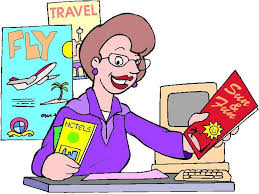 The Future of Travel Agents
Because of the Internet, commission caps, commission cuts, commission eliminations, and the changing world of travel, popular questions being raised today are:
 
Will there be a travel agent in the future? 

Will travel agents survive the elimination of airline commissions? 

Will the Internet result in the termination of the travel agent?
Internet
The Advantage Of Internet
In today's marketplace it is necessary to talk about the Internet as a channel of distribution.

It makes direct selling from the supplier to the consumer more positive than ever before. There have always been direct sales in travel from suppliers consumers via suppliers' offices or the telephone. 

We have witnessed the coming of computer central reservation systems (CRS), faxes, smart cards, videos, CD-ROMS, and impact they have had on the travel distribution process.
Advantage of Internet
However, the newest technology entrant is attracting more attention and has more potential than of predecessors. It's the Internet. 

As an evolving communications and booking, the Internet is delivering on its vast potential because travel is an information based product. 

The Internet, that vast network of computer networks around world, confronts us with a stream of data. 

The Web gives consumers the information and power to plan book their own travel.
Electronic Commerce
The term e-commerce refers to the selling of goods and services via the Internet.

Many studies indicate that travel is being swept into the Web economy. 

Tourism related services are now the king of Internet sales.
Limitations
Despite its great potential, the e-comerce has limitations. 

It produces an overwhelming amount of information more than the consumer can digest.

Nothing is worse than seeing outdated on the Web. Speed and ease of use still need to be improved. 

Pop-up annoying.

Consumers have two major concerns about the Web. 
One is privacy, 
The  other is the security of the site.
End of The Class